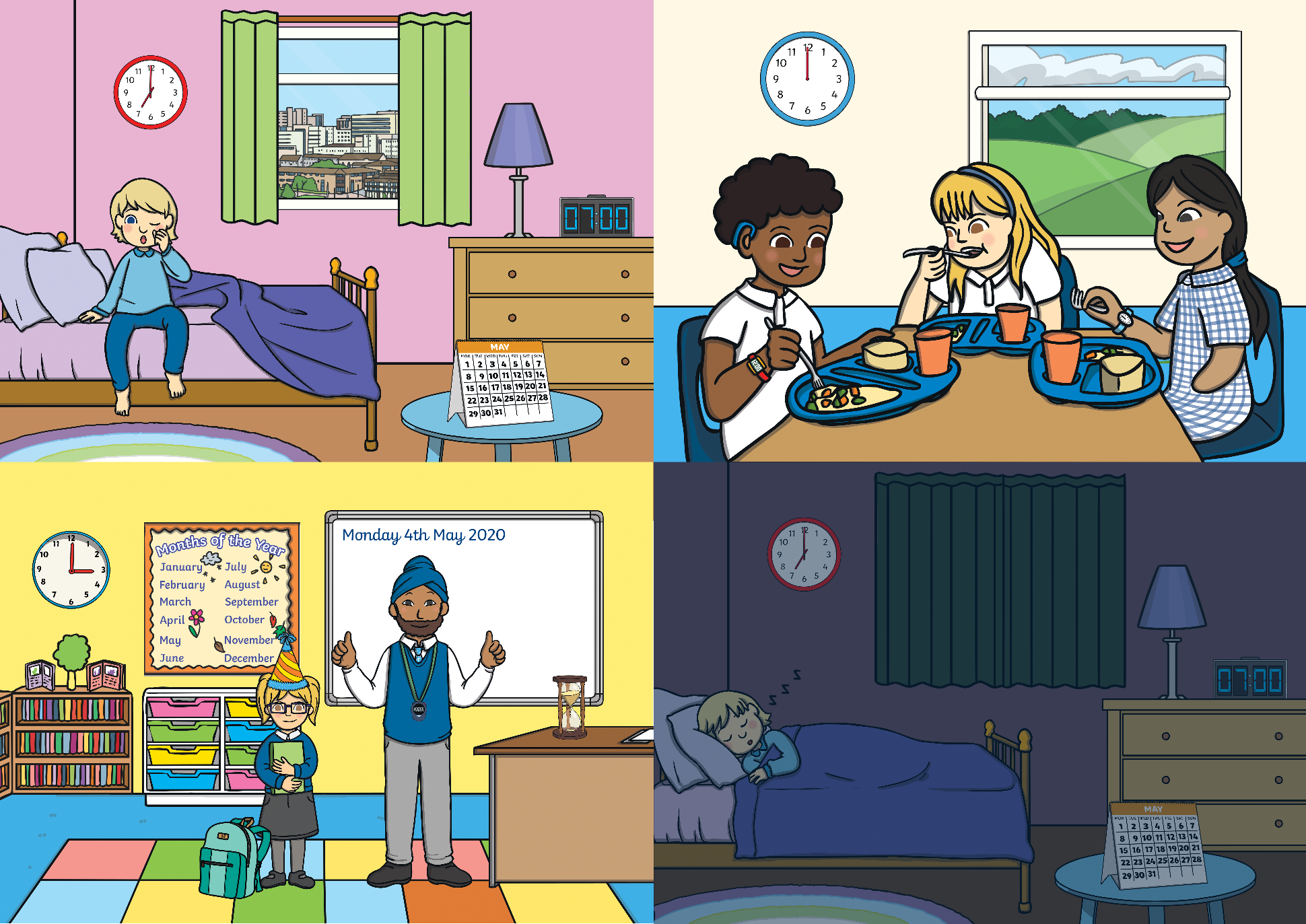 Hours and Minutes
This is the minute hand. 

It is longer than the hour hand.
This is the hour hand. 

It is the shortest hand on the clock.
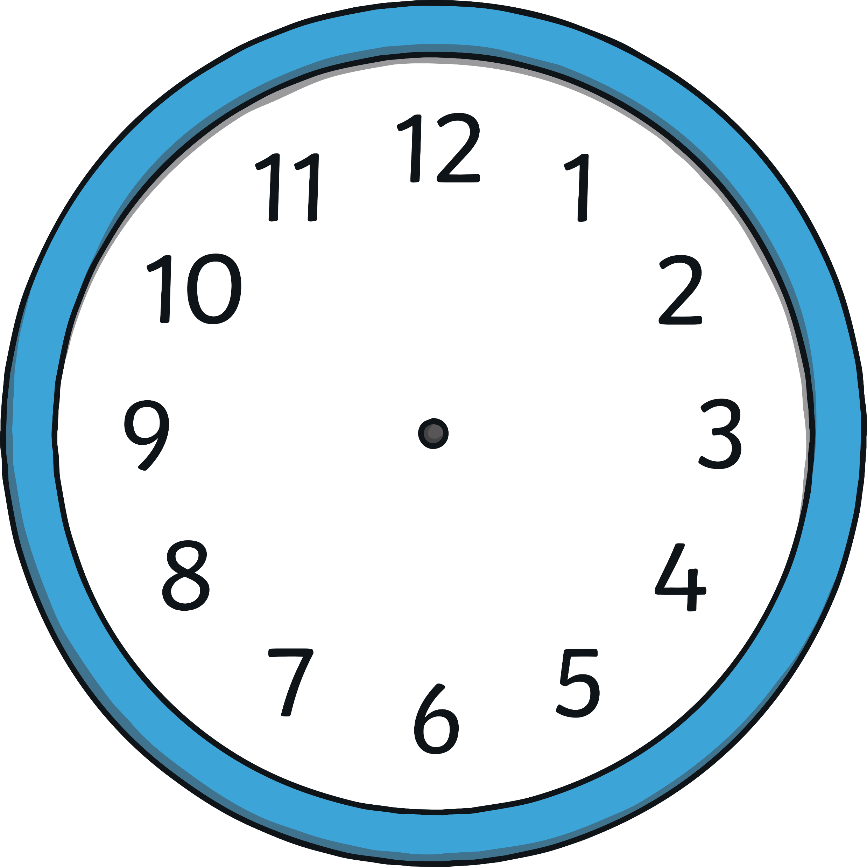 Hours and Minutes
When the minute hand is pointing to 12, it is showing a full hour. We call this time ‘o’clock’.
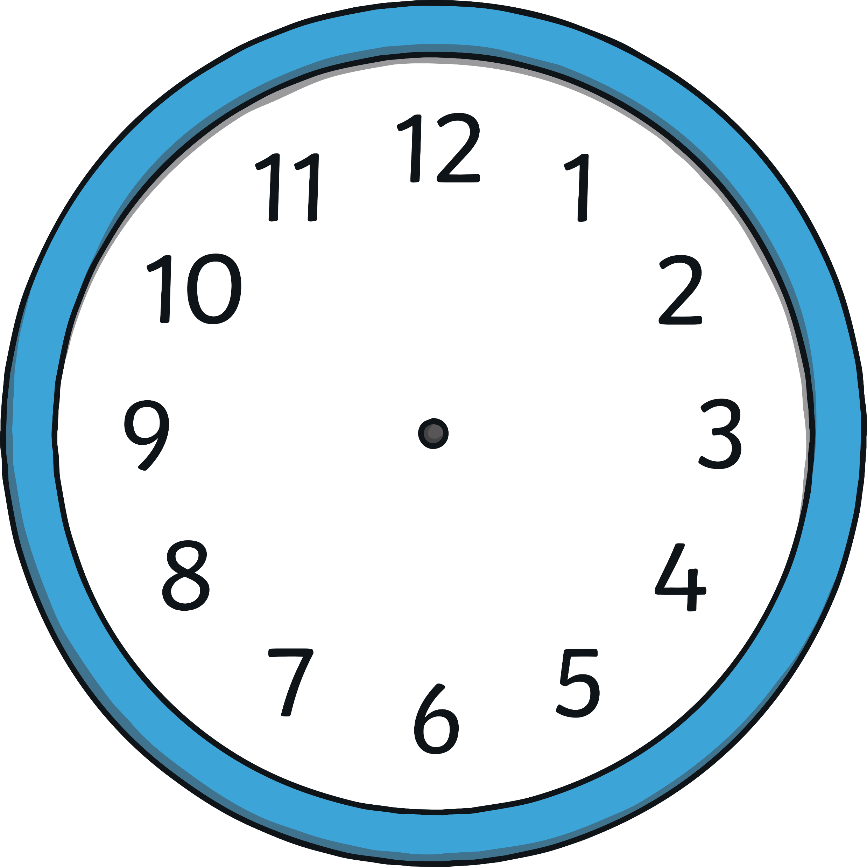 On this clock, the hour hand is pointing at the 8 and the minute hand is pointing to the 12.

This clock is showing that the time is 8 o’clock.
What Time Is It?
12 o’clock
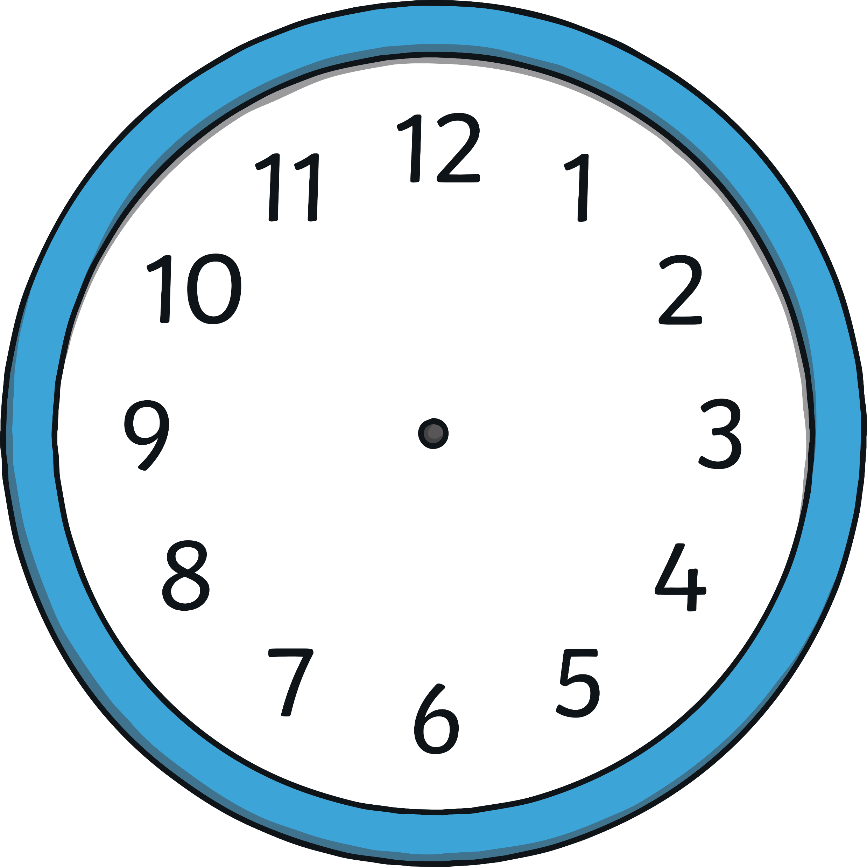 1 o’clock
11 o’clock
10 o’clock
2 o’clock
9 o’clock
3 o’clock
8 o’clock
4 o’clock
5 o’clock
7 o’clock
6 o’clock
What Time Is It?
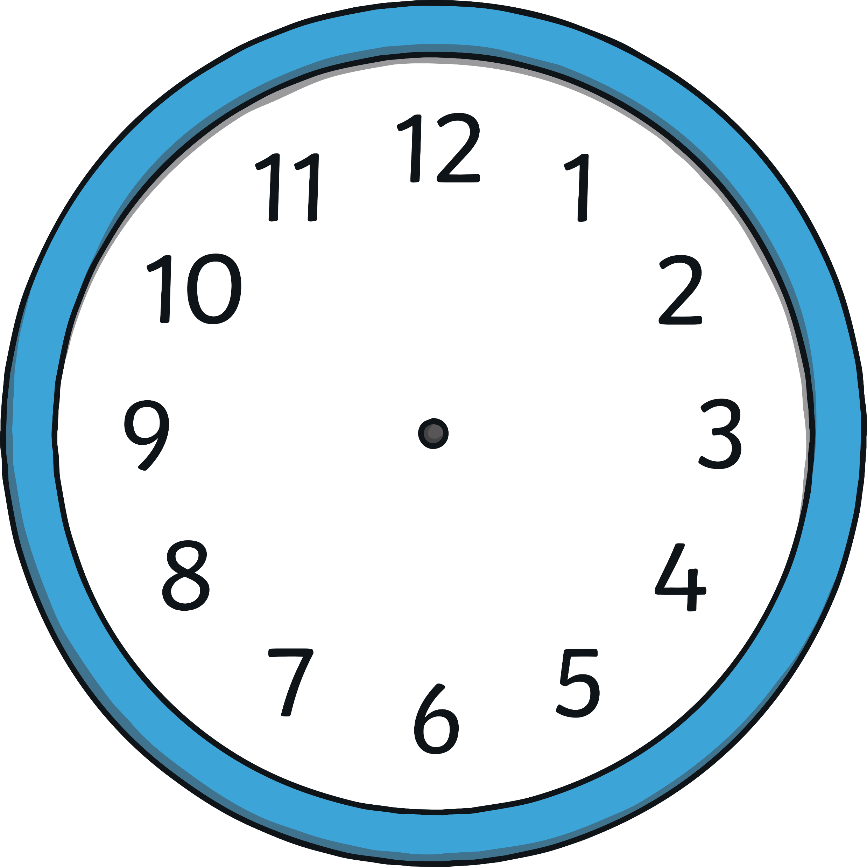 It is 7 o’clock.
What Time Is It?
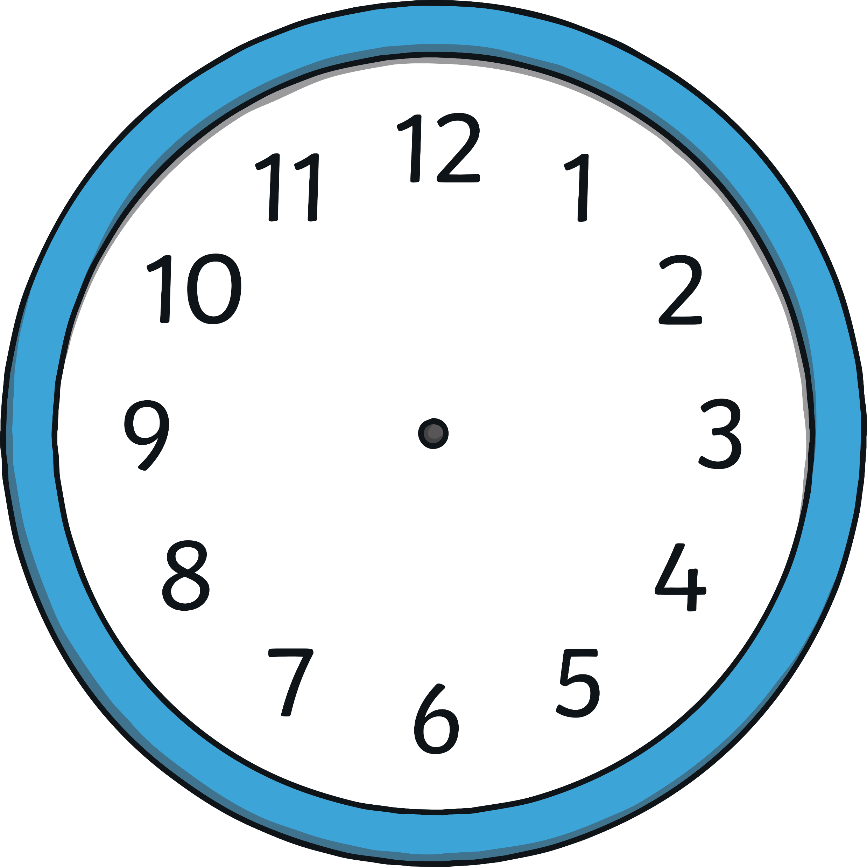 It is 3 o’clock.
What Time Is It?
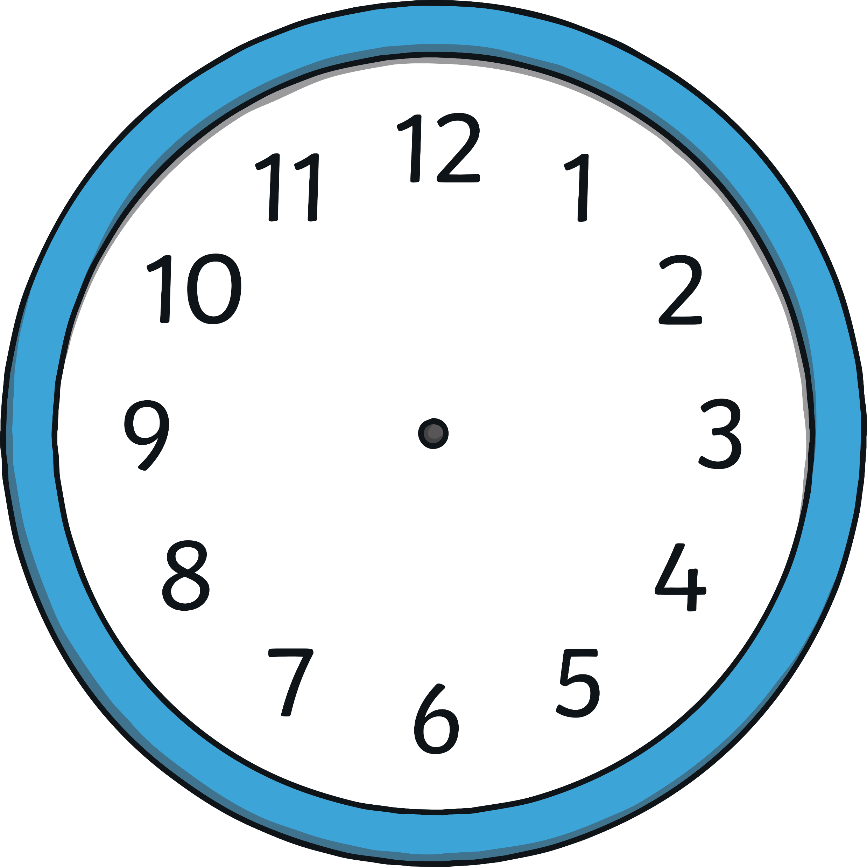 It is 11 o’clock.
What Time Is It?
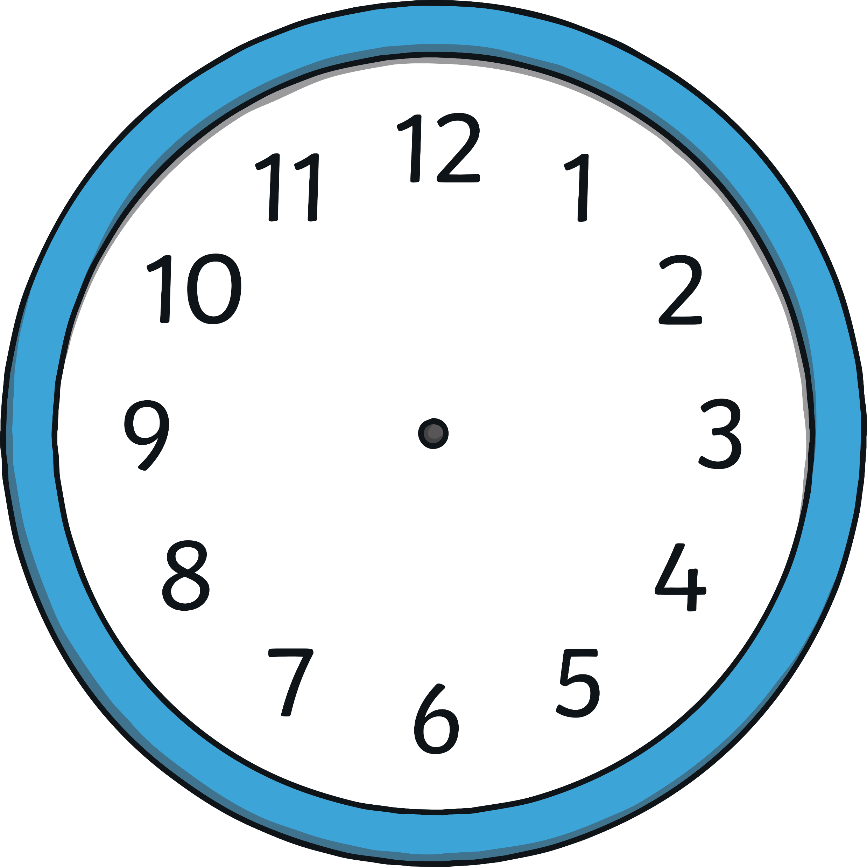 It is 6 o’clock.
What Time Is It?
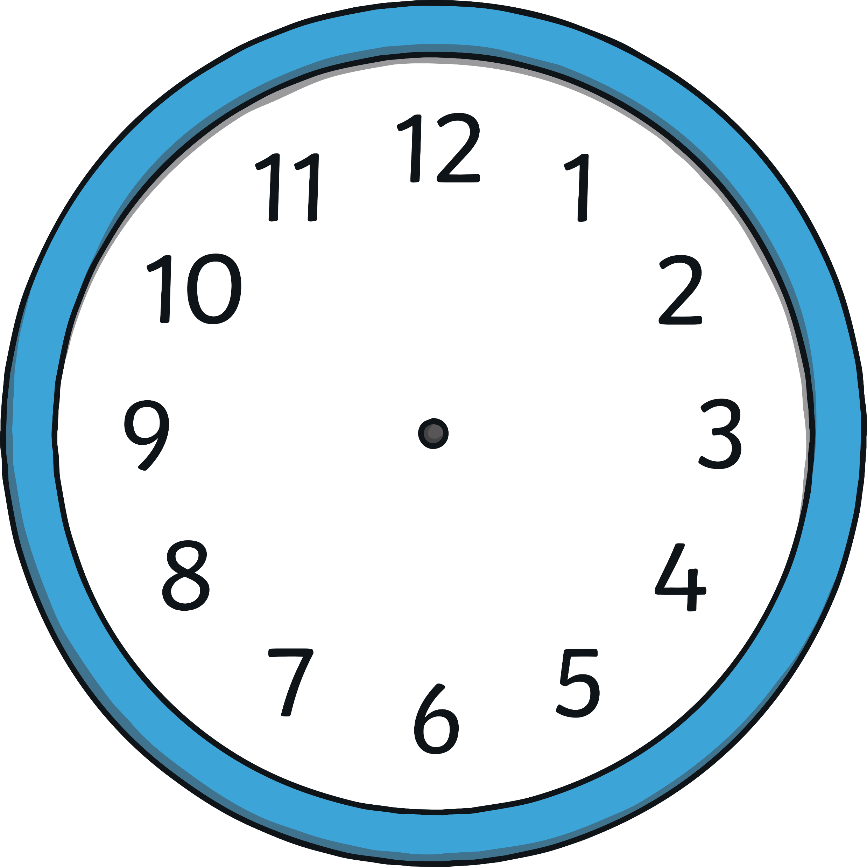 It is 9 o’clock.
What Time Is It?
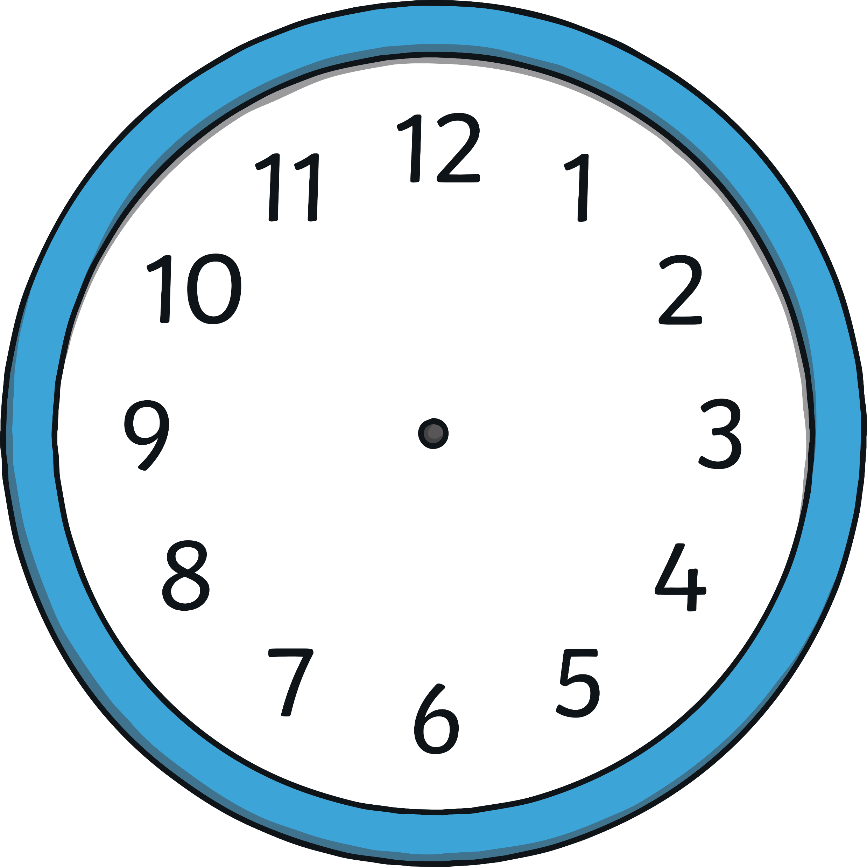 It is 12 o’clock.
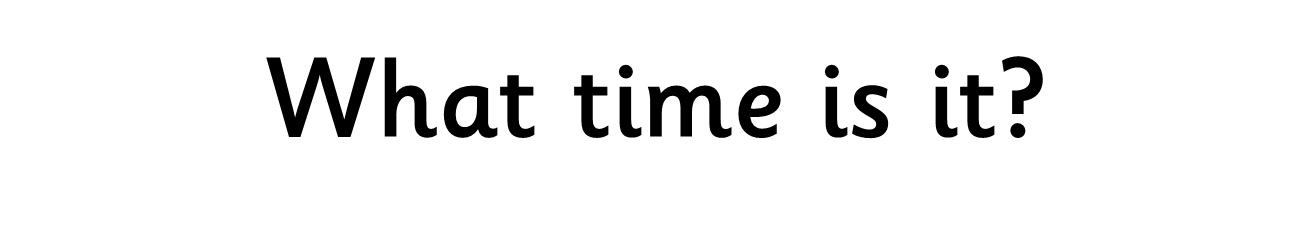 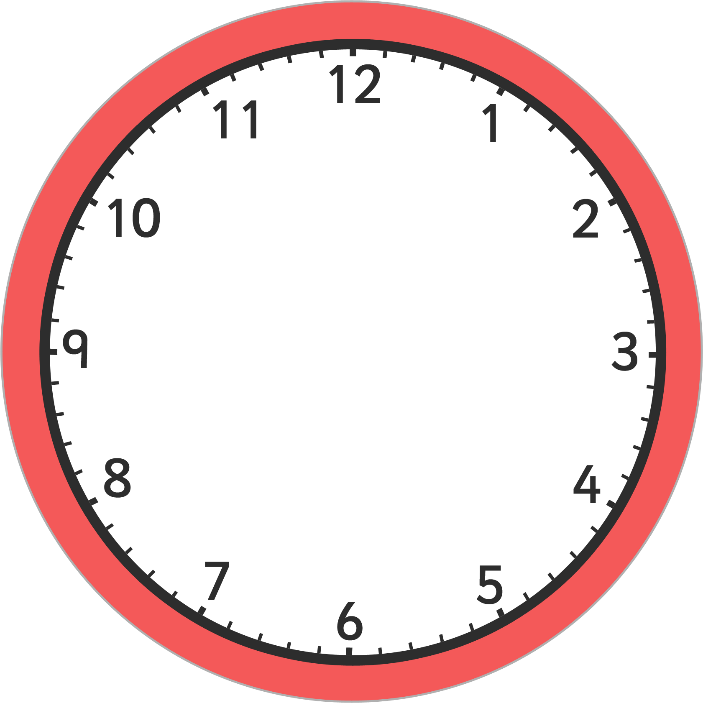 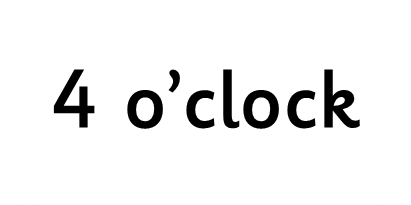 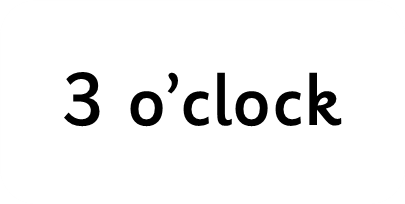 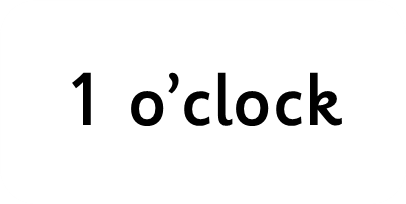 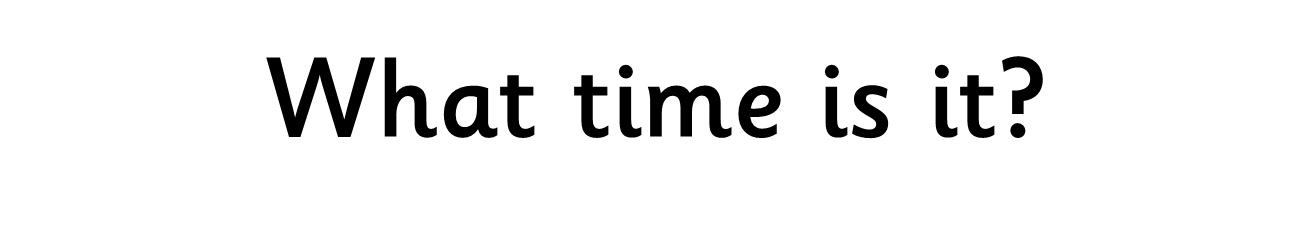 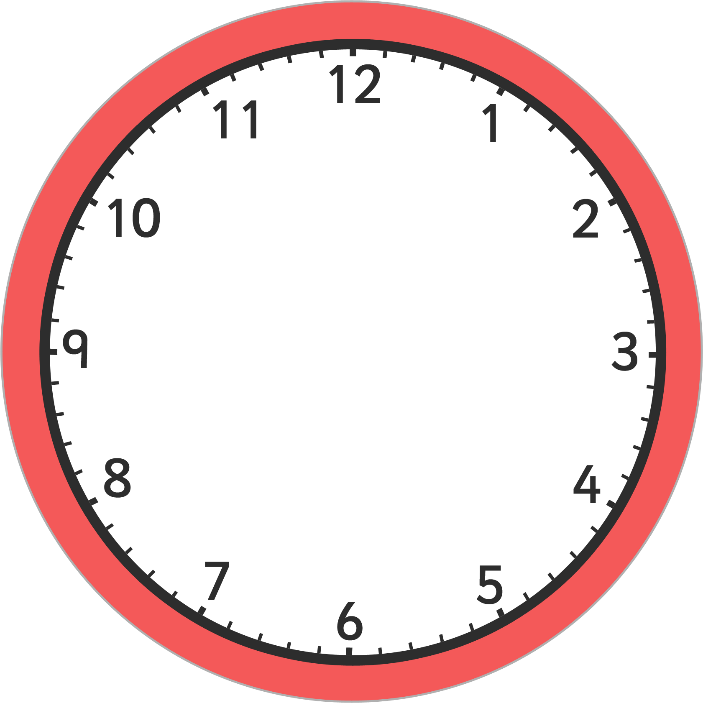 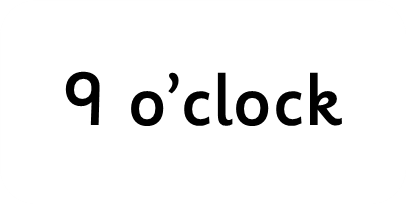 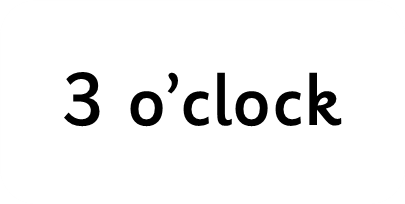 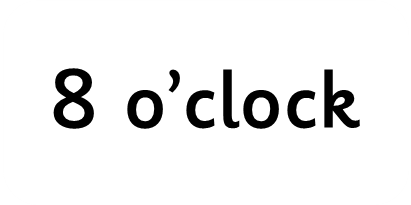 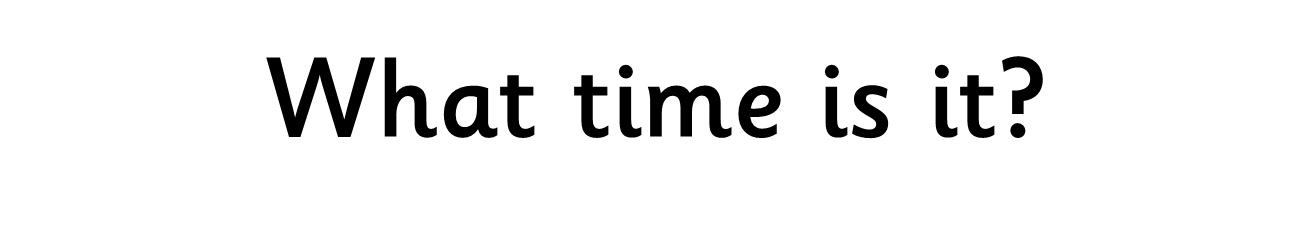 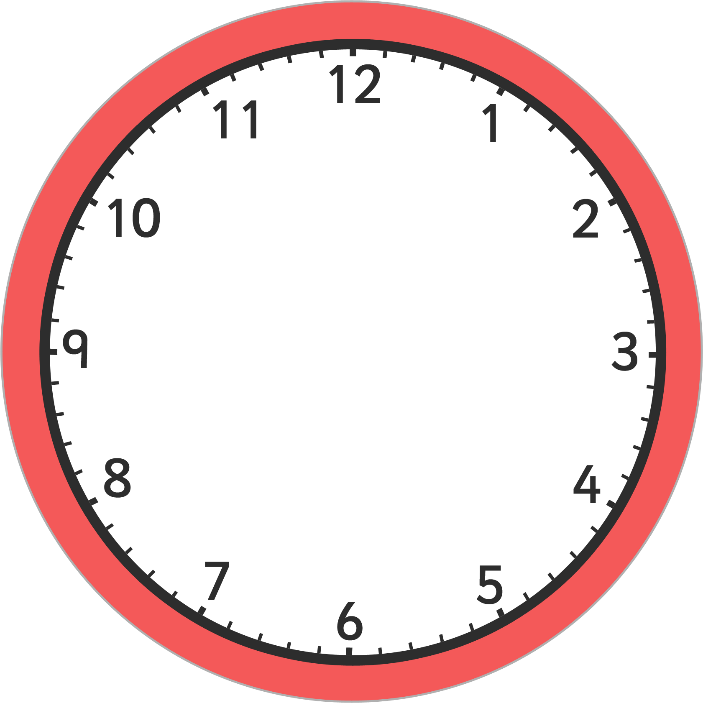 3:00
6:00
2:00
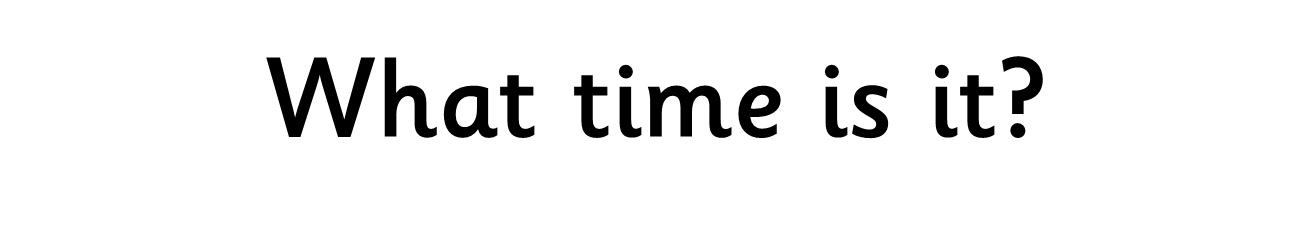 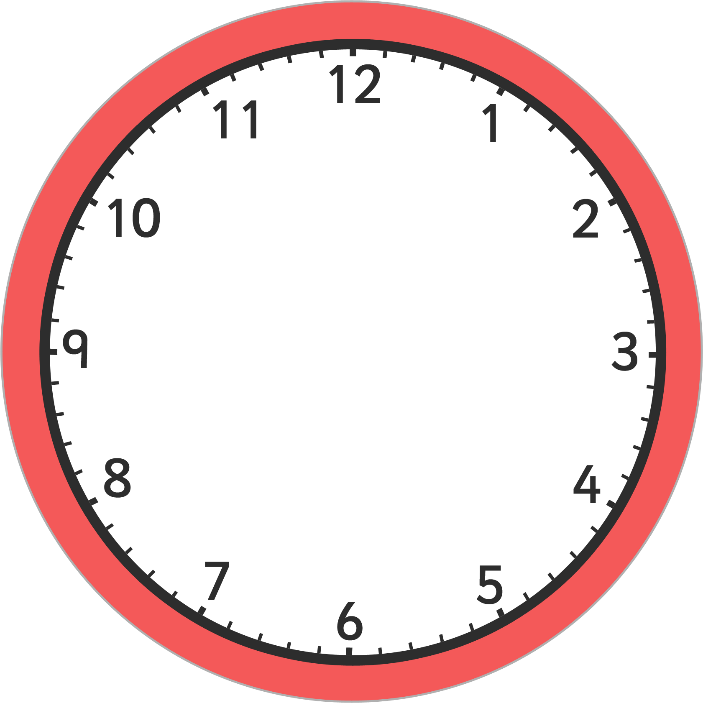 5:00
7:00
6:00
You are Stellar!
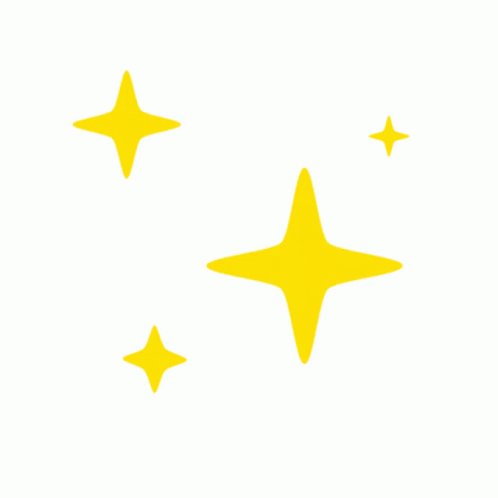 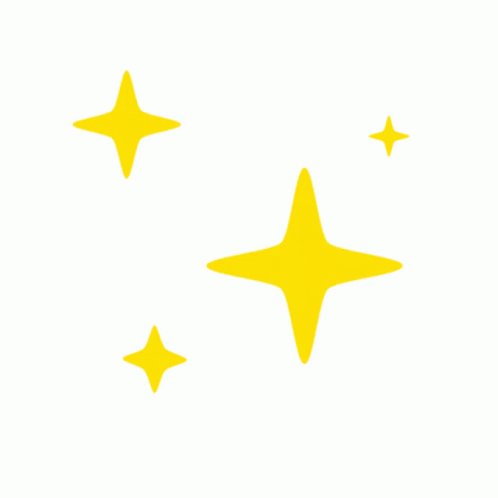 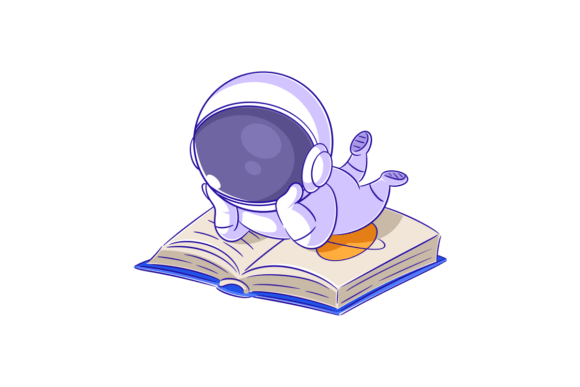 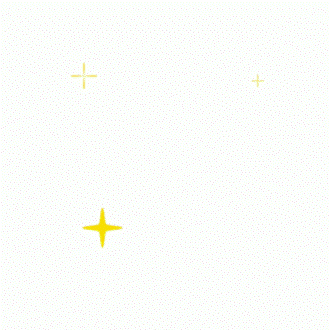 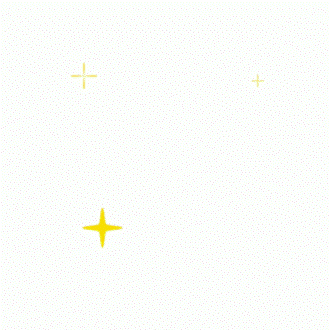